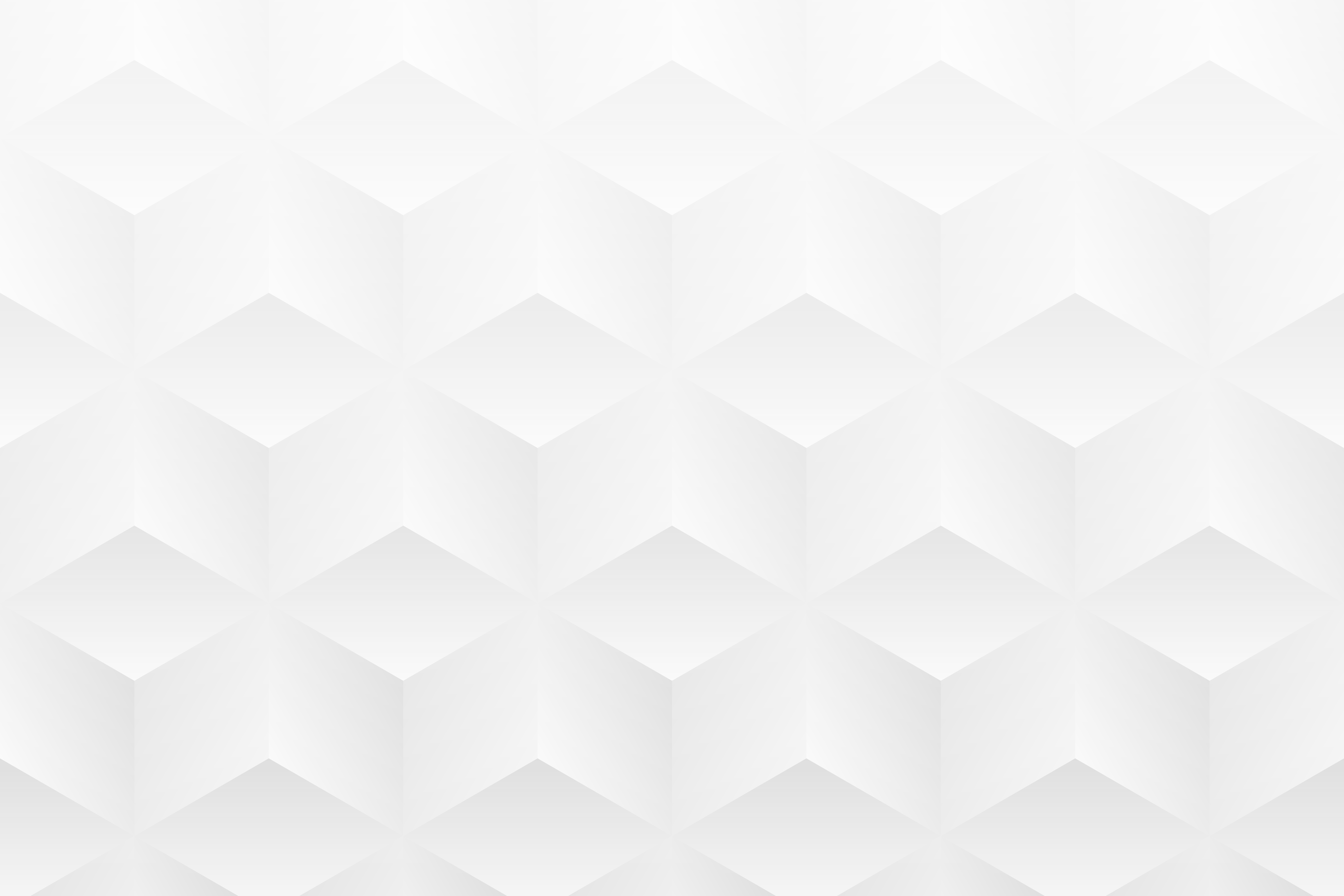 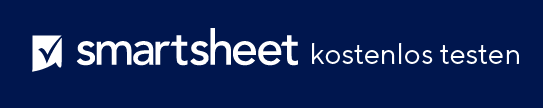 VORLAGE FÜR EIN EINFACHES BUSINESS MODEL CANVAS
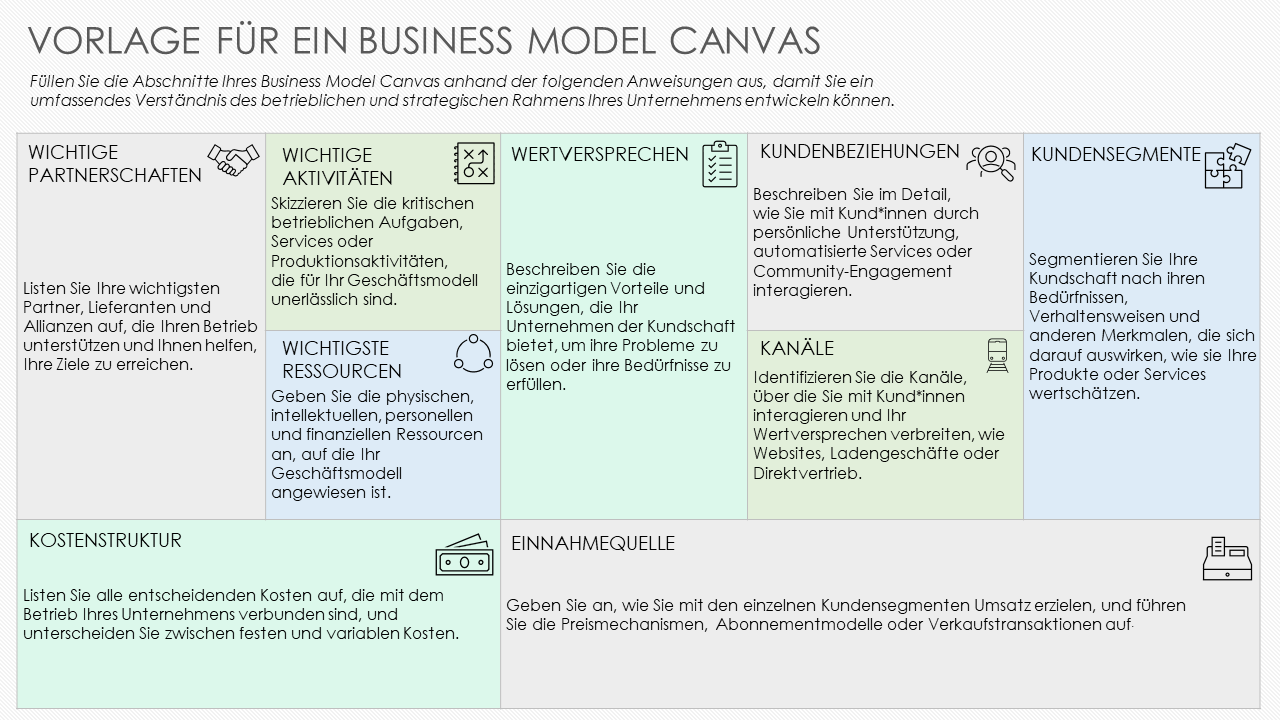 VORLAGE FÜR EIN BUSINESS MODEL CANVAS
Füllen Sie die Abschnitte Ihres Business Model Canvas anhand der folgenden Anweisungen aus, damit Sie ein umfassendes Verständnis des betrieblichen und strategischen Rahmens Ihres Unternehmens entwickeln können.
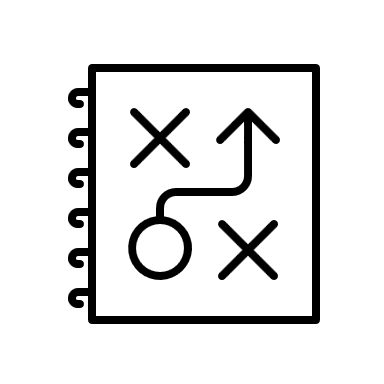 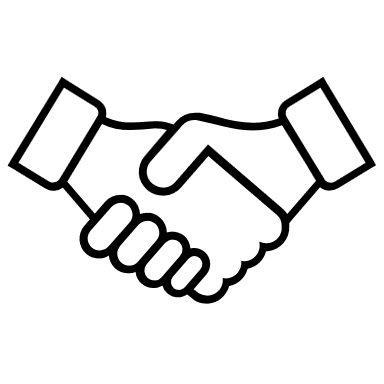 KUNDENBEZIEHUNGEN
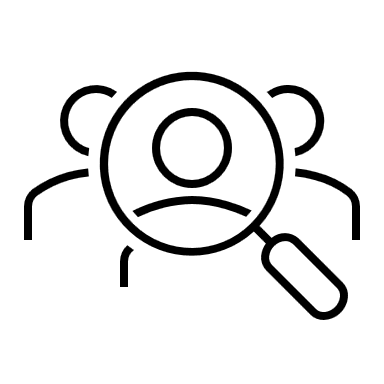 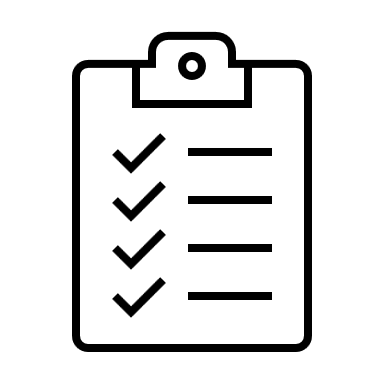 WICHTIGE PARTNERSCHAFTEN
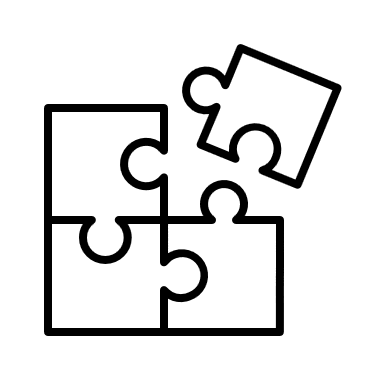 KUNDENSEGMENTE
WERTVERSPRECHEN
WICHTIGE AKTIVITÄTEN
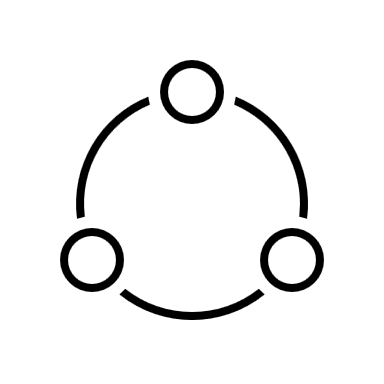 WICHTIGSTE RESSOURCEN
KANÄLE
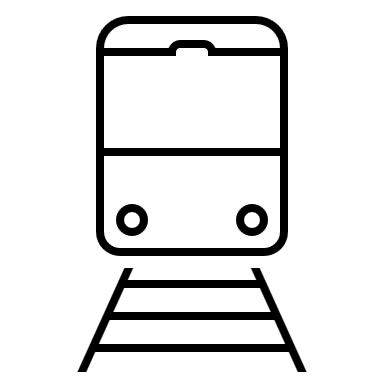 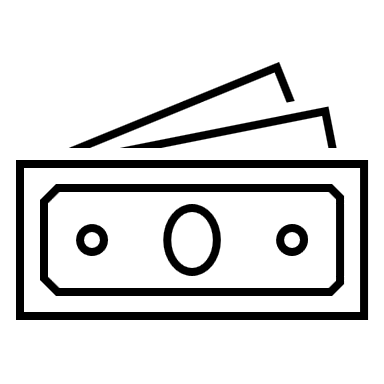 KOSTENSTRUKTUR
EINNAHMEQUELLE
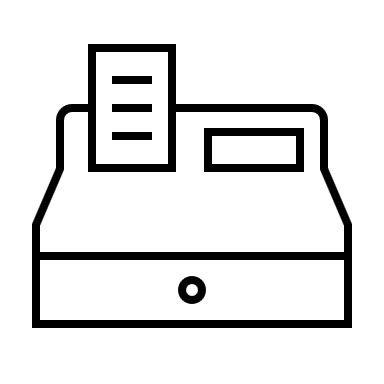